Pertemuan  13
LAPORAN  KEUANGAN KONSOLIDASI
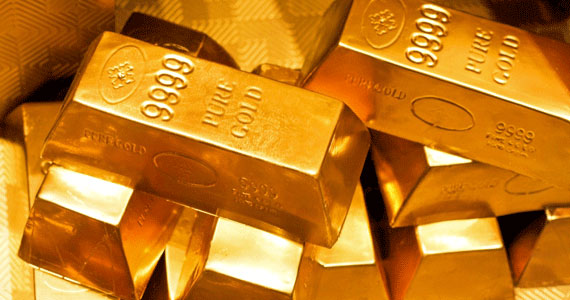 Prosedur Penyusunan Lajur Konsolidasi
Susunlah neraca saldo perusahaan induk dan perusahaan anak pada tanggal neraca !
Identiifikasilah transaksi antar perusahaan afiliasi yang terjadi selama periode tsb !  Lalu eliminasilah transaksi tsb !
Susunlah laba rugi konsolidasi !
Susunlah laporan perubahan ekuitas konsolidasi !
Susunlah neraca konsolidasi !
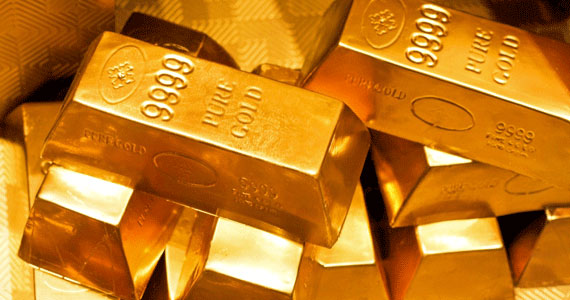 PT.TraLaLa   membeli  160.000  lembar saham PT TriLiLi  pada awal tahun 2006 dengan harga perolehan Rp 250.000.000.  Pada saat akuisisi tersebut, PT.TriLiLi  memiliki  modal saham sebesar  Rp 200.000.000 (terdiri dari 200.000  lembar saham, @ Rp 1.000 dan laba ditahan sebesar Rp 50.000.000.  Goodwill yang timbul dari transaksi akuisisi ini akan diamortisasikan dalam waktu  10   tahun. 
Setahun setelah proses akuisisi tersebut, yaitu pada tanggal  31 Desember 2012, kedua perusahaan tersebut menyajikan neraca saldo sebagai berikut :
Berdasarkan data diatas, buatlah   kertas  kerja  laporan keuangan konsolidasi  perusahaan tersebut  per  31 Desember  2012 !
PT.DoReMi membeli 320.000 lembar saham PT LaSiDo  pada awal tahun 2007 dengan harga perolehan Rp 500.000.000.  Besarnya modal PT.LaSiDo pada saat akuisisi tersebut adalah Rp 400.000. lembar saham, @ Rp 1.000 dan laba ditahan sebesar Rp 100.000.000.  Goodwill yang timbul dari transaksi akuisisi ini akan diamortisasikan dalam waktu 25 tahun. 
Dua tahun setelah proses akuisisi tersebut, yaitu pada tanggal  31 Desember 2008, kedua perusahaan tersebut menyajikan neraca saldo sebagai berikut :
Keterangan lain yang berkaitan :
PT.DoReMi membeli barang dagangan dari PT.LaSiDo sebanyak Rp 60.000.000. selama tahun 2007 dan sebesar Rp 100.000.000. selama tahun 2008.
Hutang PT.DoReMi kepada PT.LaSiDo sebesar Rp 14.000.000. per 31 Desember 2007 dan sebesar Rp 26.000.000. per 31 Desember 2008.
Laba antar perusahaan yang terkandung di dalam persediaan berkaitan dengan barang dagangan yang dibeli PT.DoReMi dari PT.LaSiDo adalah sebesar Rp 4.000.000. per 31 Desember 2007 dan sebesar Rp 10.000.000. per 31 Desember 2008.

Berdasarkan data tersebut diatas, buatlah  Laporan Keuangan Konsolidasi  kedua perusahaan tersebut, per 31 Desember 2008 !